Тема: 

                 
                   Учебная задача:
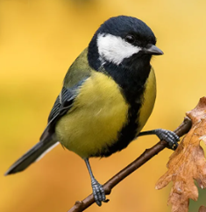 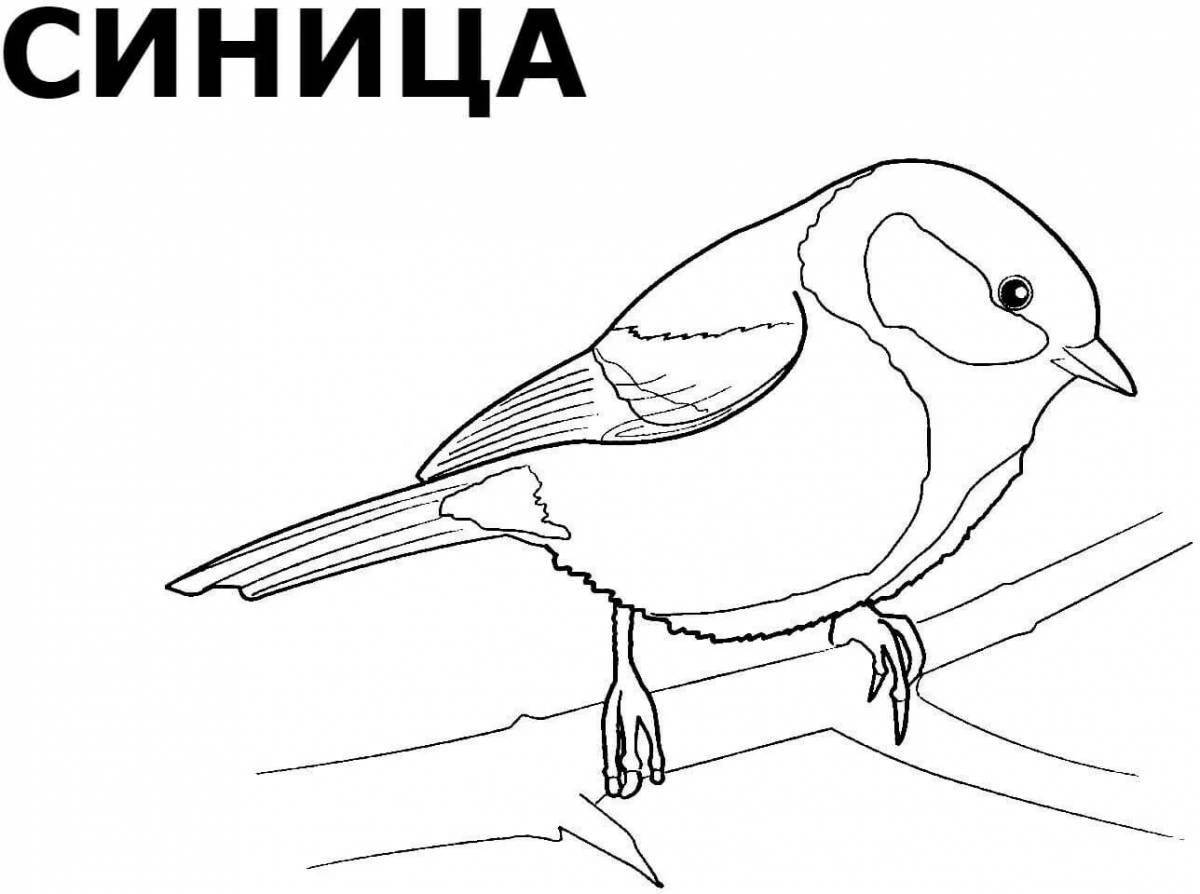 ?
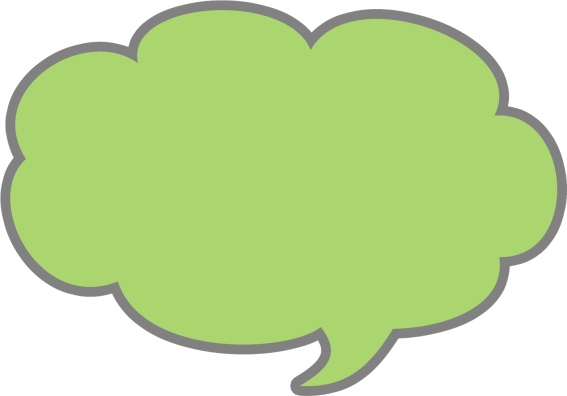 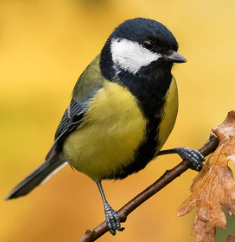 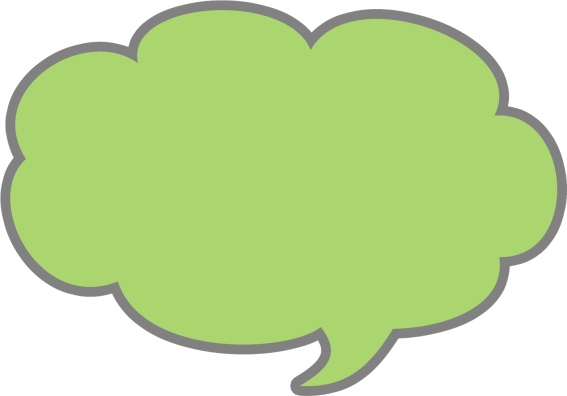 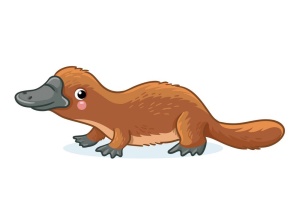 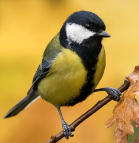 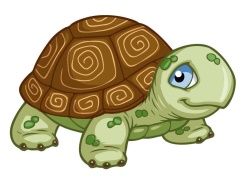 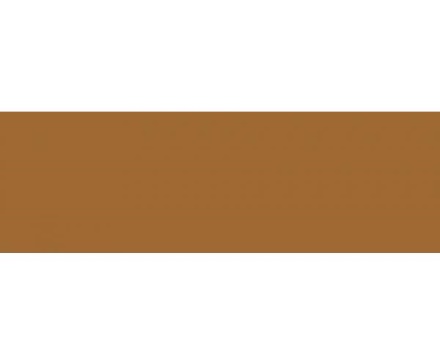 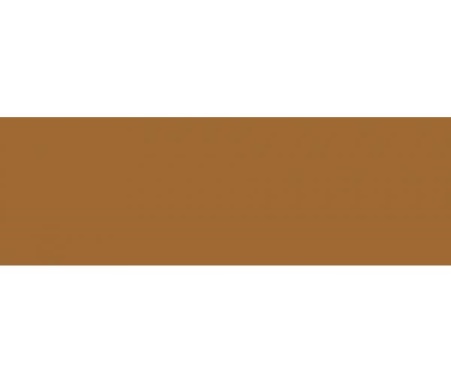 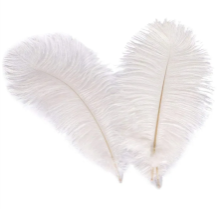 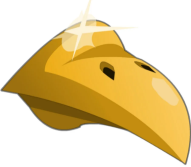 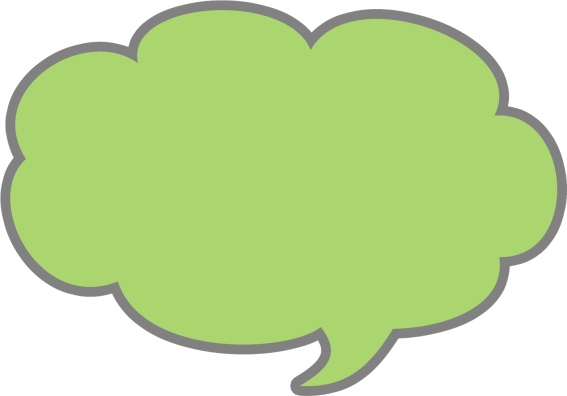 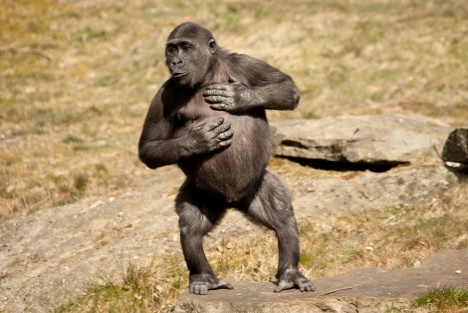 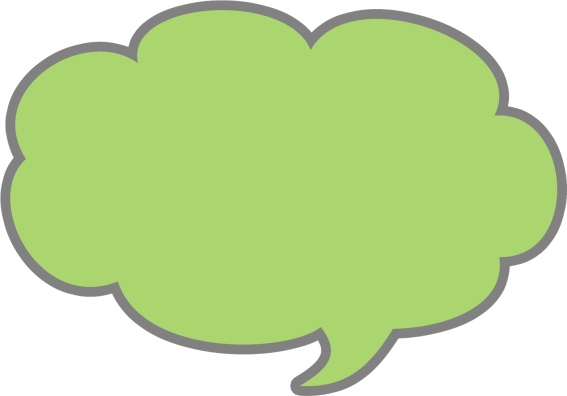 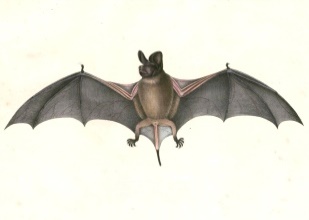 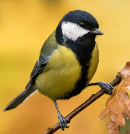 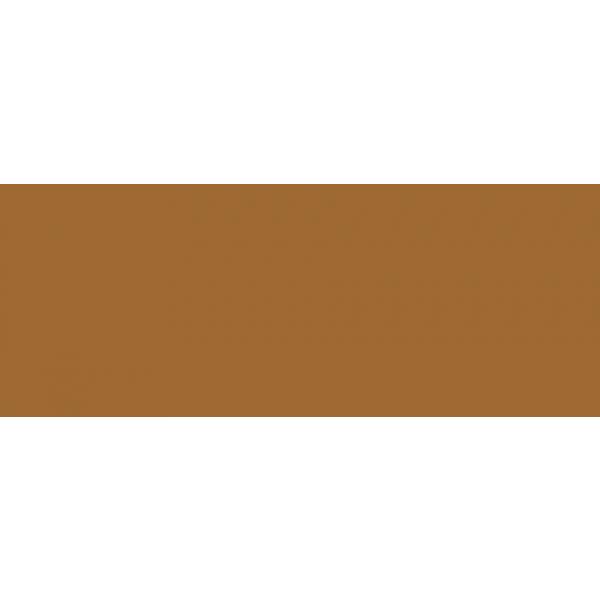 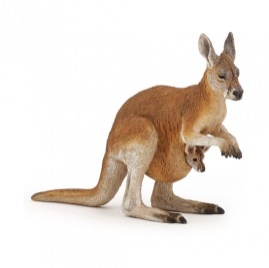 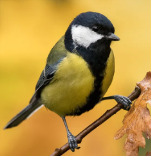 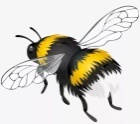 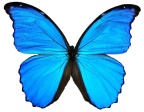 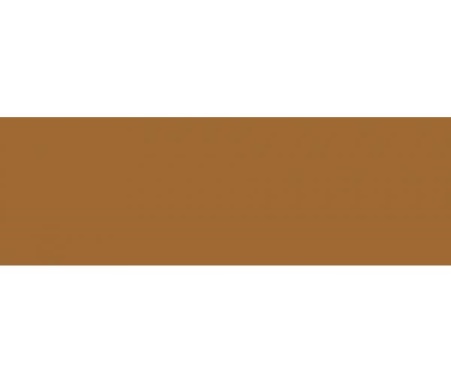 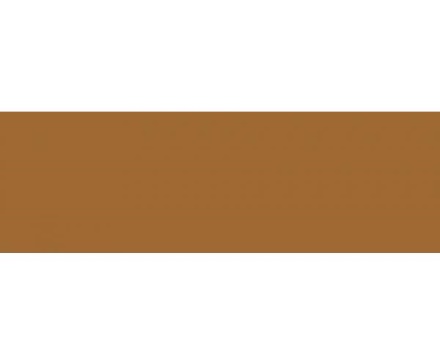 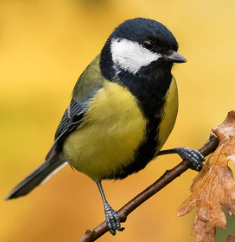 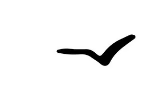 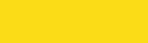 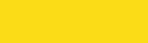